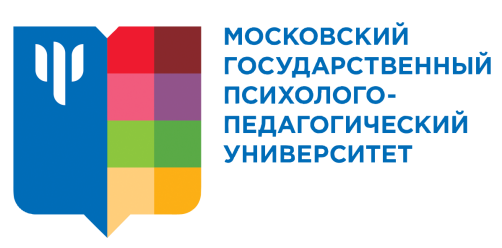 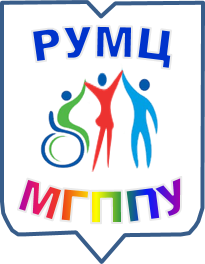 ФБГОУ ВО «Московский государственный психолого-педагогический университет»
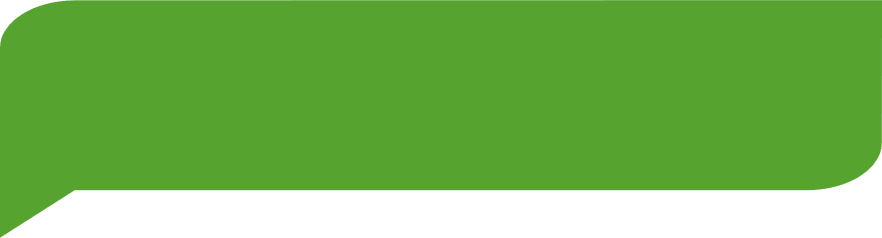 УНИВЕРСИТЕТ  ДЛЯ НЕРАВНОДУШНЫХ ЛЮДЕЙ
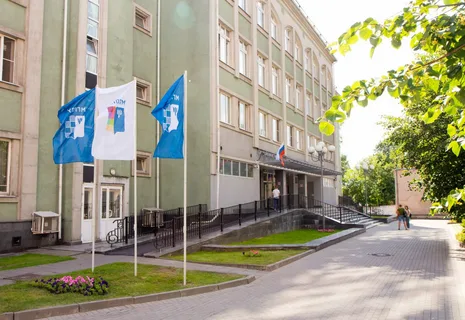 О возможностях использования специального оборудования центра коллективного пользования 
РУМЦ МГППУ
Васина Людмила Григорьевна, 
ведущий специалист РУМЦ МГППУ
2023 г.
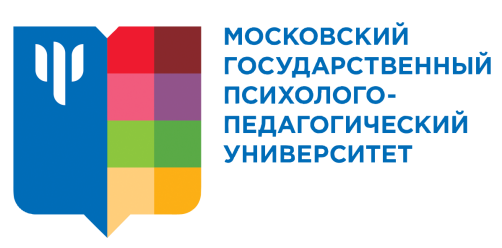 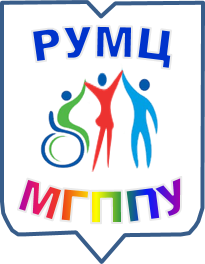 СПЕЦИАЛЬНЫЕ РАБОЧИЕ МЕСТА
Специальные рабочие места для трудоустройства инвалидов – рабочие места, требующие дополнительных мер по организации труда, включая:
 адаптацию основного и вспомогательного оборудования, 
 техническое и организационное оснащение, 
 дополнительное оборудование и обеспечение техническими   приспособлениями с учетом индивидуальных возможностей сотрудника.
Проектирование и оснащение специальных рабочих мест для инвалидов должны осуществляться с учетом:
 профессии, 
 характера выполняемых работ, 
 степени инвалидности, 
 характера функциональных нарушений и ограничения способности к трудовой деятельности, 
 уровня специализации рабочего места,
 безопасности и доступности.
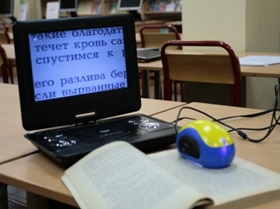 2023 г.
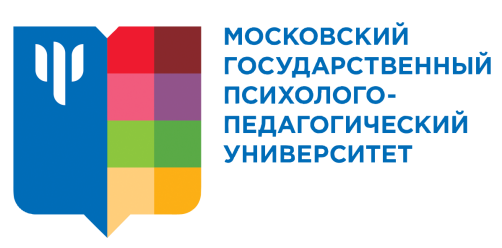 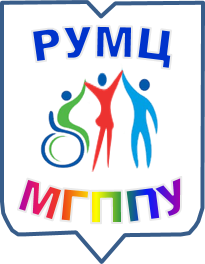 ЭЛЕМЕНТЫ ДОСТУПНОЙ СРЕДЫ
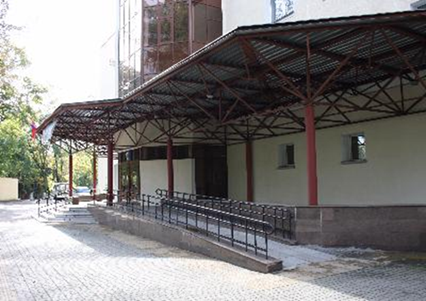 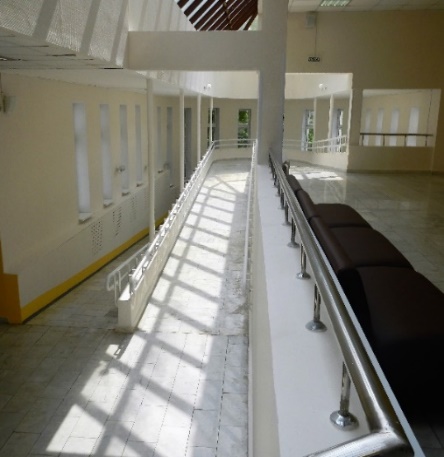 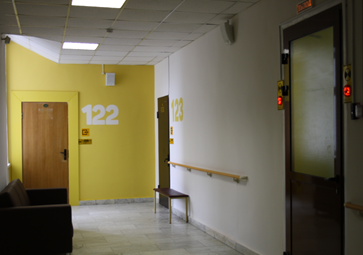 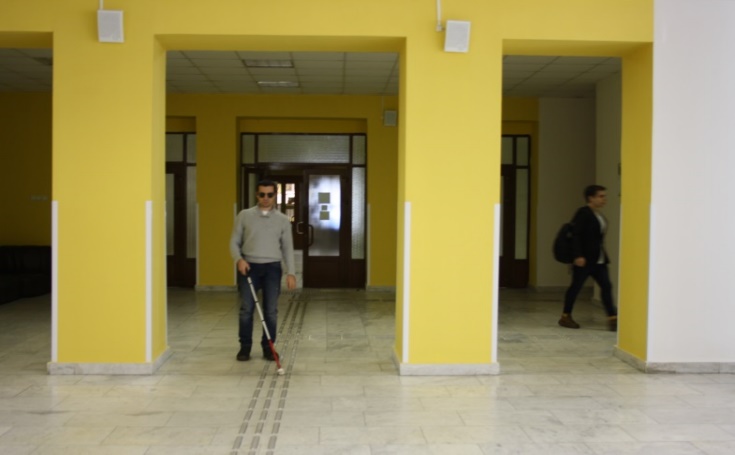 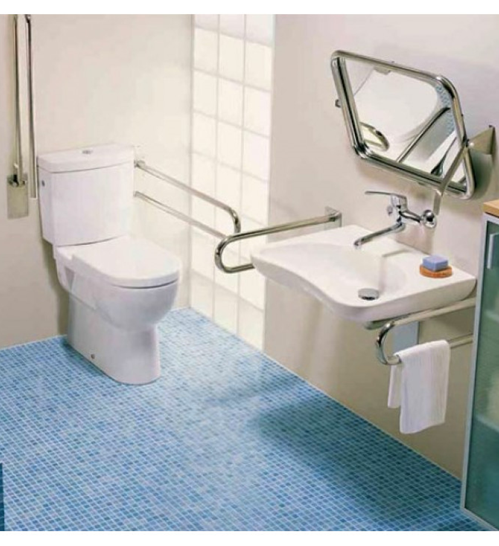 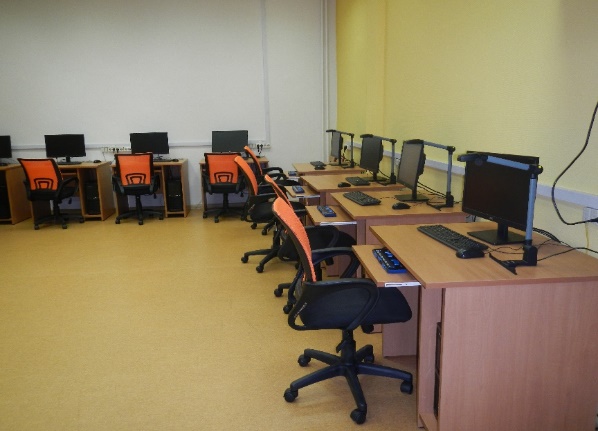 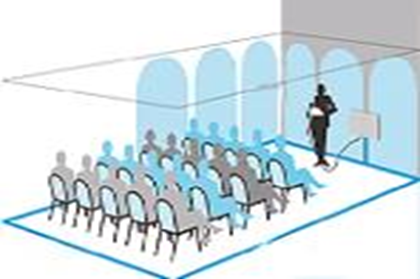 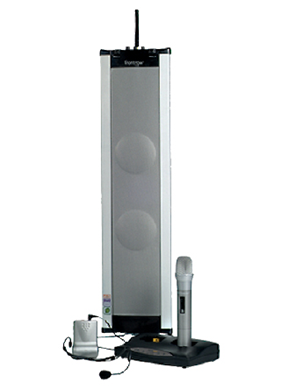 2023 г.
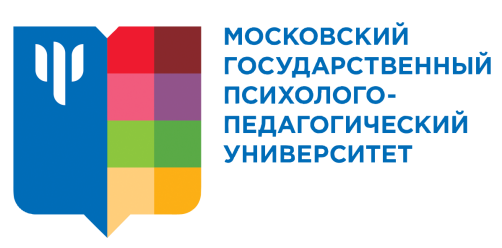 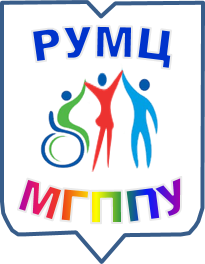 СПЕЦИАЛЬНЫЕ РАБОЧИЕ МЕСТА
Рабочие места для людей с нарушенной функцией зрения
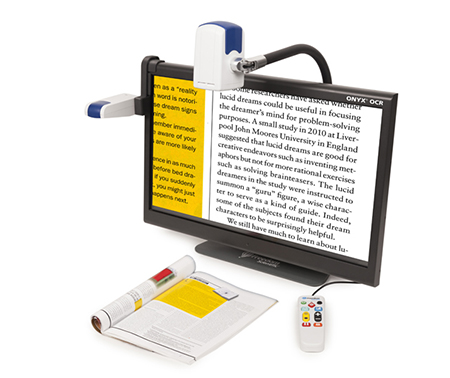 Рабочее место для слабовидящего включает в себя оборудование, позволяющее улучшить зрительные возможности сотрудника:
стационарные и портативные видеоувеличители;
персональные компьютеры или ноутбуки с предустановленным программным обеспечением;
портативные устройства для сканирования и чтения;
принтеры с цветной печатью.
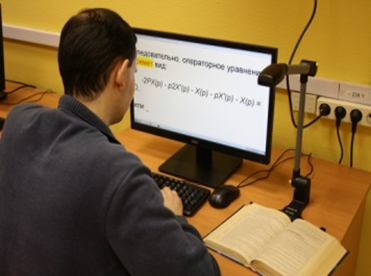 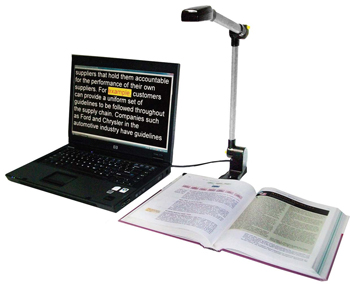 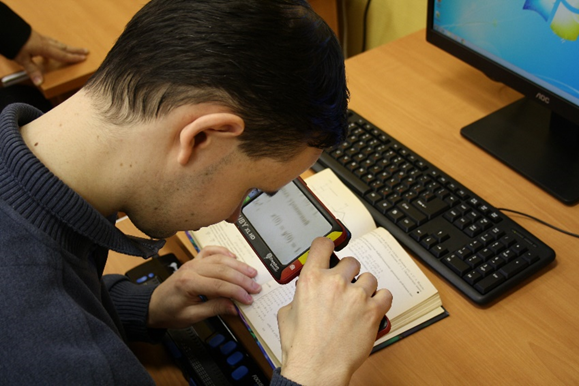 JAWS for Windows - самая популярная в мире программа экранного доступа, работающая на ПК в среде Windows. JAWS даёт возможность получить доступ к необходимому программному обеспечению и интернету. Благодаря речевому синтезатору, через аудио-карту компьютера, информация с экрана считывается вслух, обеспечивая возможность речевого доступа к самому разнообразному контенту. 
ZoomText Magnifier - программа экранного увеличения, предназначенная для слабовидящих пользователей.
2023 г.
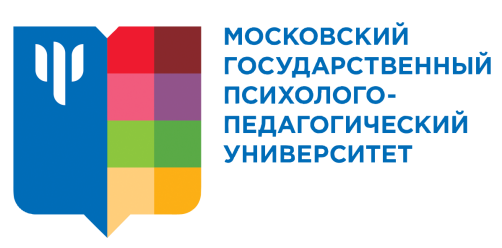 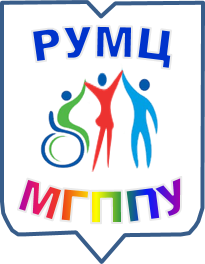 СПЕЦИАЛЬНЫЕ РАБОЧИЕ МЕСТА
Рабочие места для людей с нарушенной функцией зрения
Рабочее место для незрячего сотрудника включает в себя оборудование, позволяющее компенсировать его зрительные ограничения:
персональные компьютеры или ноутбуки с предустановленным программным обеспечением;
читающие устройства (тифлоплееры, читающие машины);
дисплеи и принтеры Брайля;
    приборы для письма шрифтом Брайля.
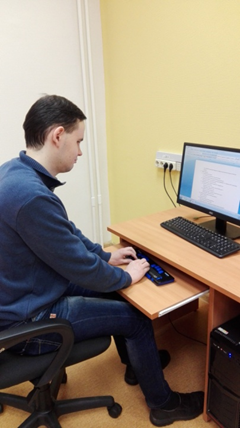 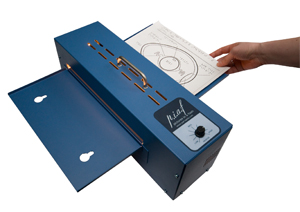 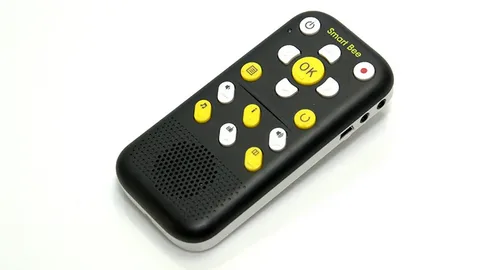 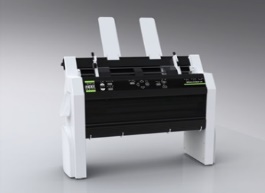 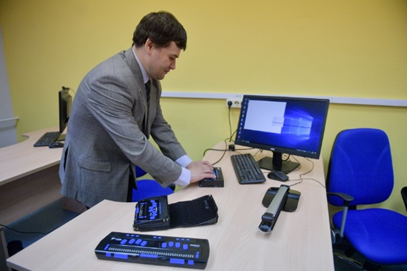 JAWS for Windows - самая популярная в мире программа экранного доступа, работающая на ПК в среде Windows. JAWS даёт возможность получить доступ к необходимому программному обеспечению и интернету. Благодаря речевому синтезатору, через аудио-карту компьютера, информация с экрана считывается вслух, обеспечивая возможность речевого доступа к самому разнообразному контенту. 
ElNotes - программа для создания, хранения и управления текстовыми и голосовыми заметками.
Fusion — универсальная программа экранного доступа.
2023 г.
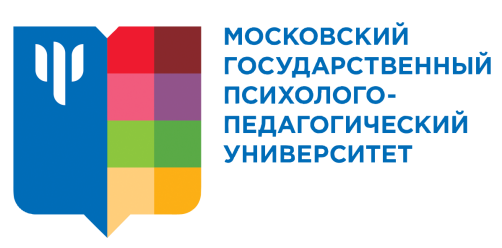 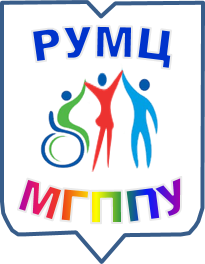 СПЕЦИАЛЬНЫЕ РАБОЧИЕ МЕСТА
Рабочие места для людей с нарушенным слухом
Самым главным и важным техническим средством реабилитации является слуховой аппарат:
  современный - с набором функций и технологий обработки звука, соответствующих образу жизни;
  совместимый с современными техническими устройствами;
  профессионально подобранный;
  настроенный в соответствии с потерей слуха и образом жизни (уровнем активности) пользователя.
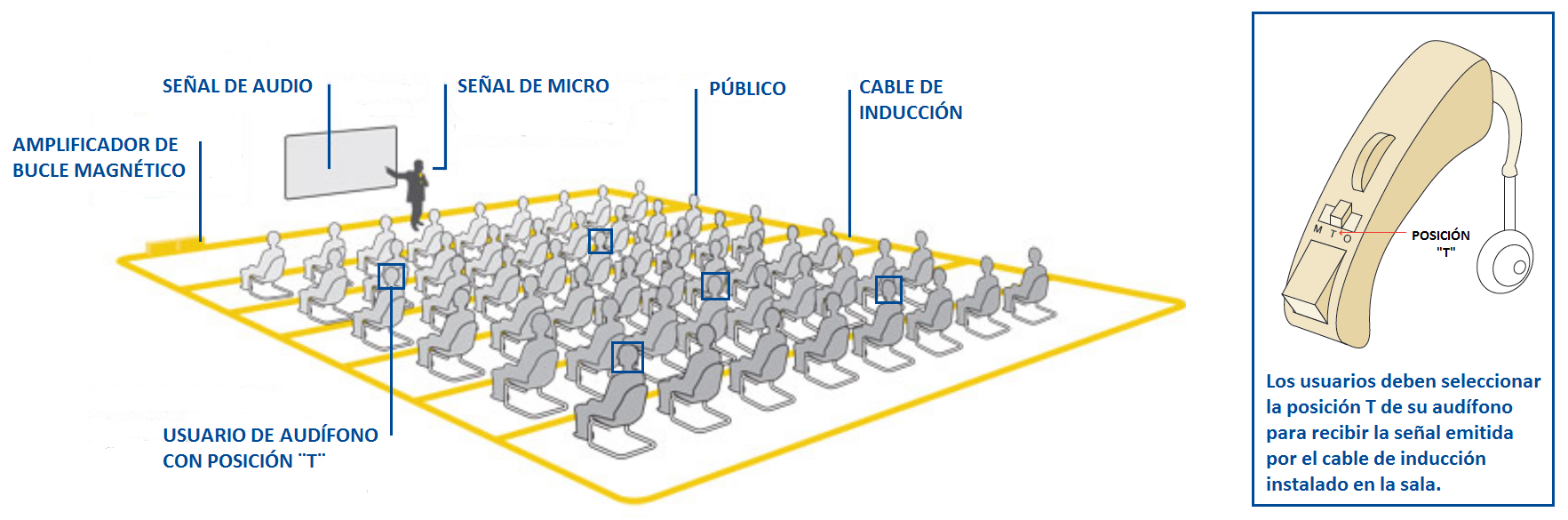 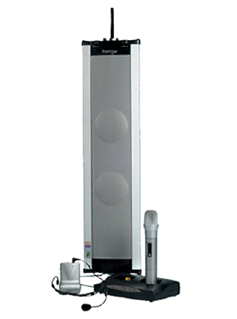 Акустические, индукционные и FM-системы - основные элементы формирования доступной среды для людей с нарушенным слухом в таких ситуациях, как:
публичные выступления;
собрания, конференции;
семинары в актовых залах и аудиториях.
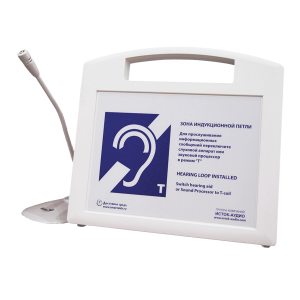 2023 г.
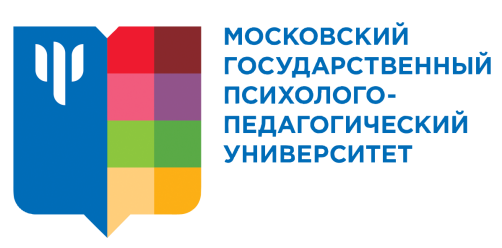 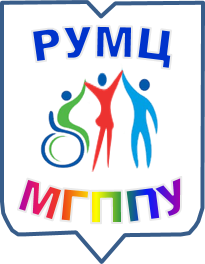 СПЕЦИАЛЬНЫЕ РАБОЧИЕ МЕСТА
Рабочие места для людей с нарушением функций опорно-двигательного аппарата
    Мебель на рабочих местах инвалидов с нарушениями опорно-двигательного аппарата должна быть трансформируемой. Рабочий стол должен, как правило, иметь изменяемую высоту и наклон рабочей поверхности.     
    Адаптированные устройства для ПК: 
клавиатура с клавишами увеличенного размера и изолированными в отдельную ячейку с помощью специальной накладки, что позволяет исключить возможность одновременного нажатия разных клавиш;
адаптированный джойстик со сменными насадками, необходимыми для выбора захвата устройства;
выносные кнопки увеличенного диаметра для выполнения функций кнопок компьютерной мышки;
айтрекеры  - устройства (очки) для управления взглядом, которые можно подключить к ноутбуку или мобильному телефону.
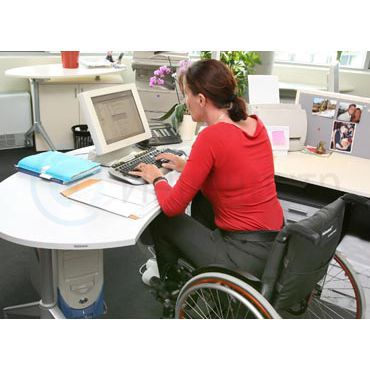 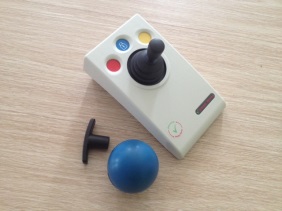 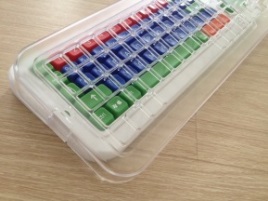 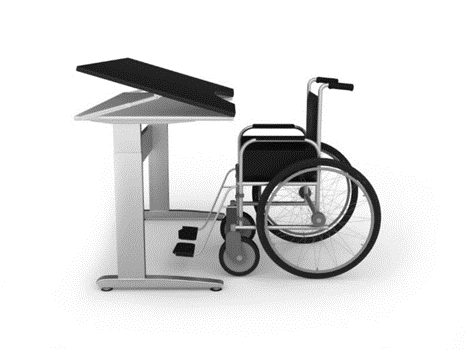 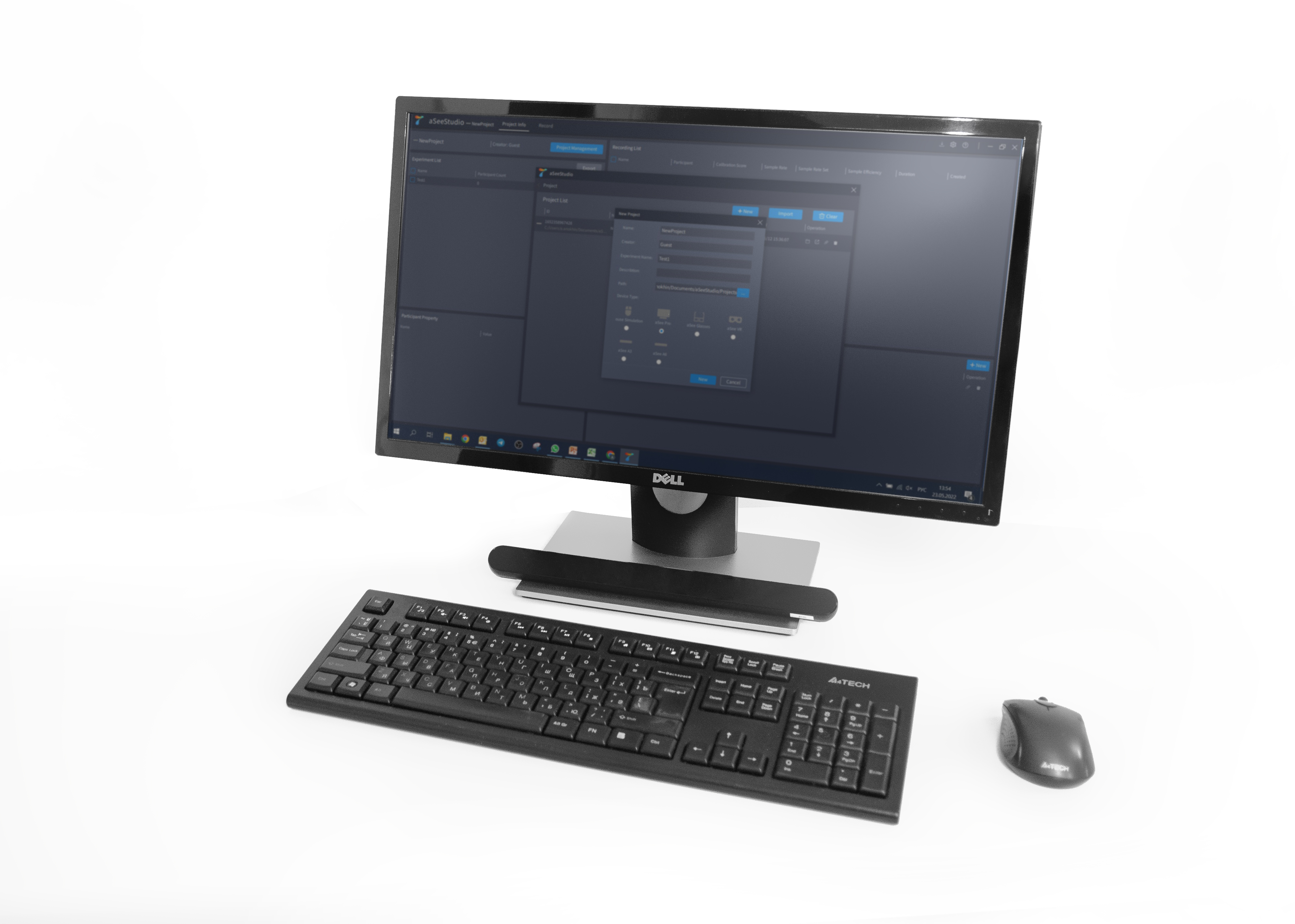 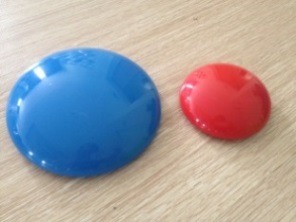 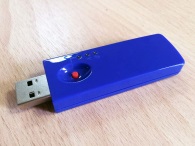 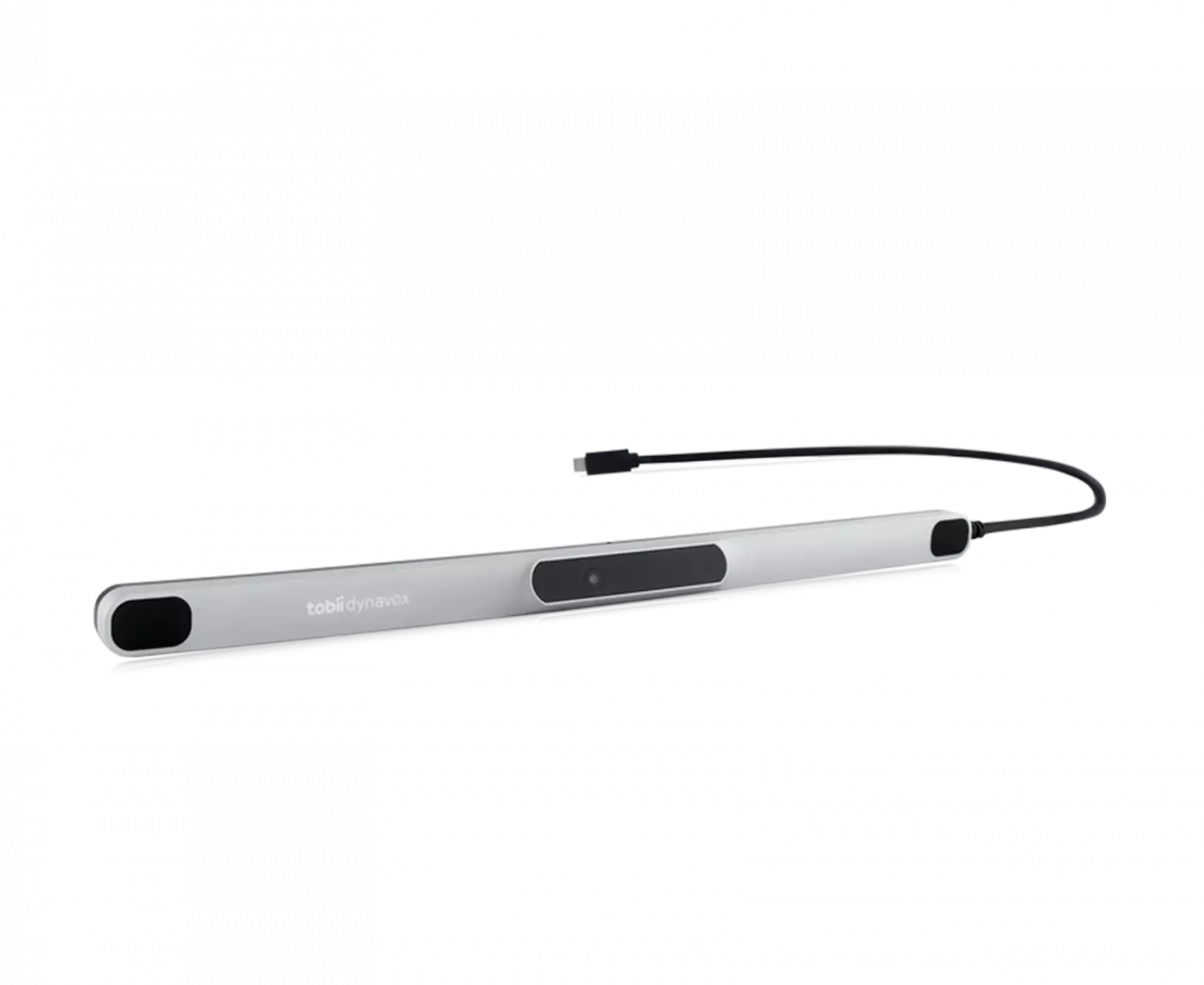 2023 г.
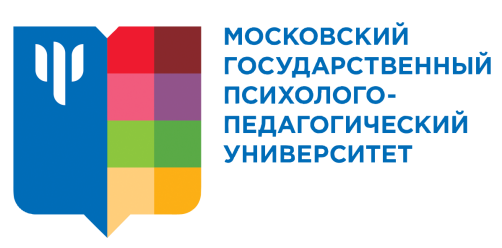 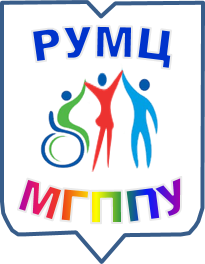 УНИВЕРСИТЕТ  ДЛЯ НЕРАВНОДУШНЫХ ЛЮДЕЙ
?
?
Вопросы?
?
Rumts.mgppu@gmail.com
Васина Людмила Григорьевна
2023 г.